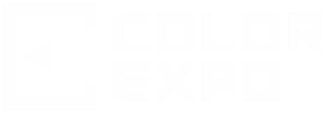 WWW.COLOREXPO.BY
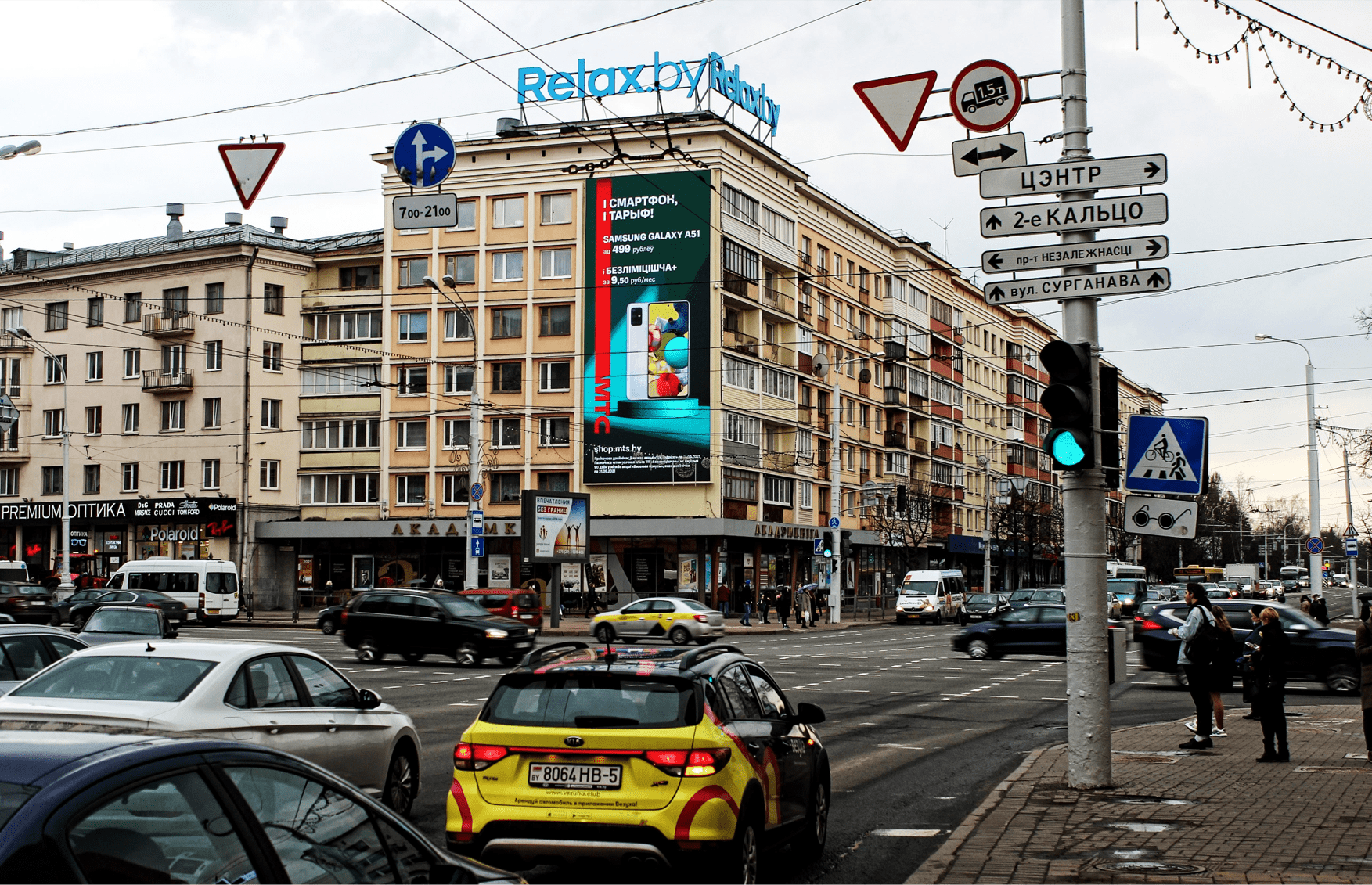 DIGITAL OUT-OF-HOME advertising
МЕДИАФАСАДЫ
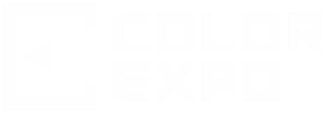 МЕДИАФАСАД I 15х7м
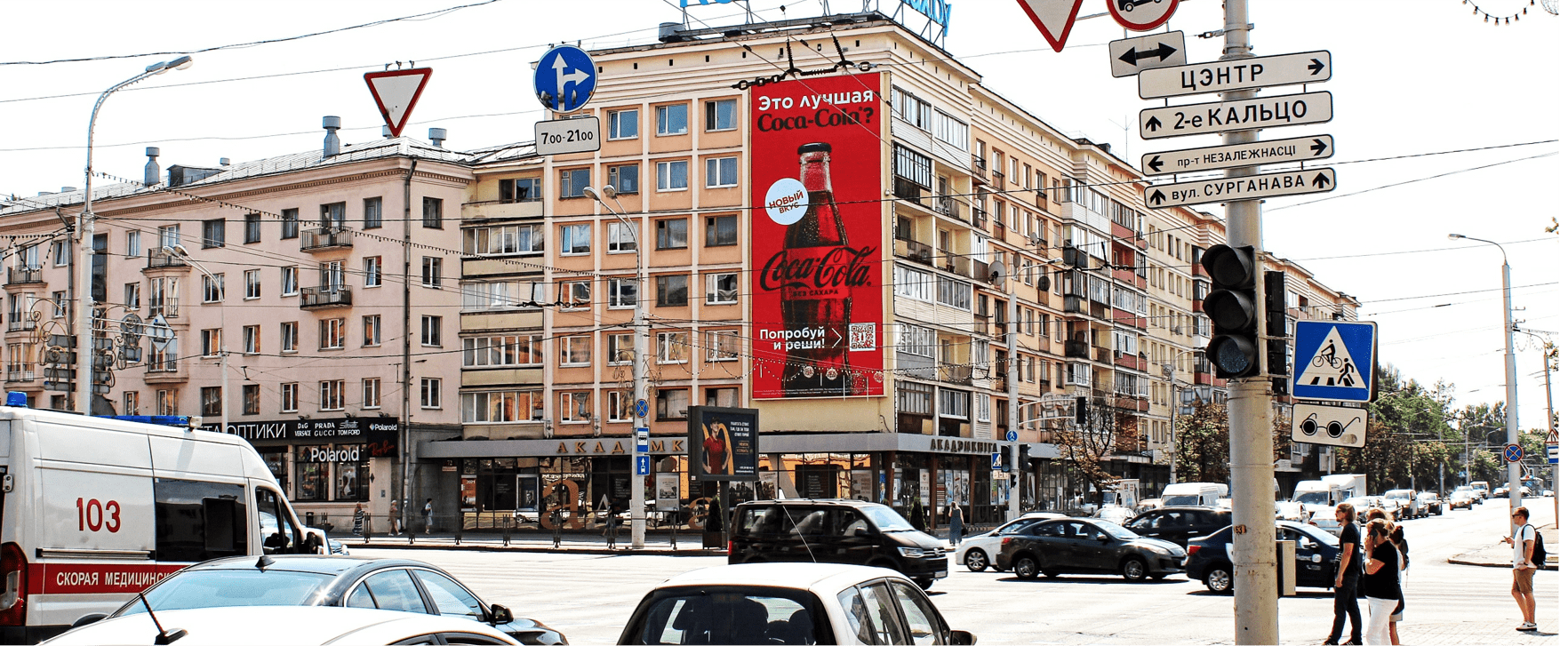 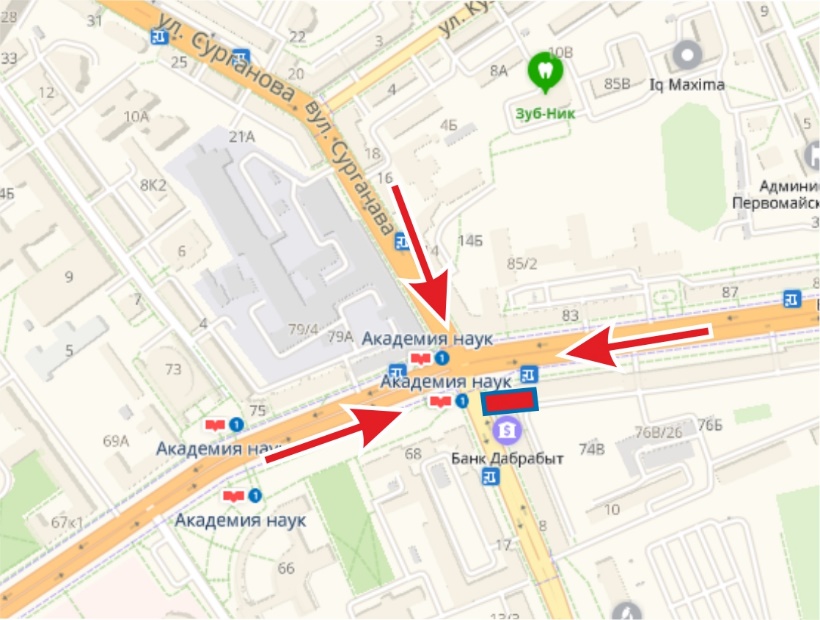 НЕЗАВИСИМОСТИ ПР-Т., 72
Шаг пикселя – 10 мм

Время работы экрана: с 07:00 до 23:00

Рядом расположены:ст. м. Академия наук, Национальная академия наук Беларуси, Академия искусств, кинотеатр «Октябрь», БГУИР, БНТУ, Дворец водного спорта «Фристайл», Паритетбанк, Дом печати, кафе «Terra Pizza», «KFC», кофейня «Hotfix Coffee», рестораны «Хинкальня», «Васильки», «Marumi», книжный магазин «Академкнига», магазины «Евроопт Market», «Мегатоп», «Massive»
В направлении: пр-т Независимости и улица Сурганова.

Перекресток с большим автомобильным и пешеходным трафиком с часто возникающими заторами и пробками. Наличие светофоров.
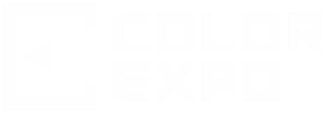 МЕДИАФАСАД  I 10х3м
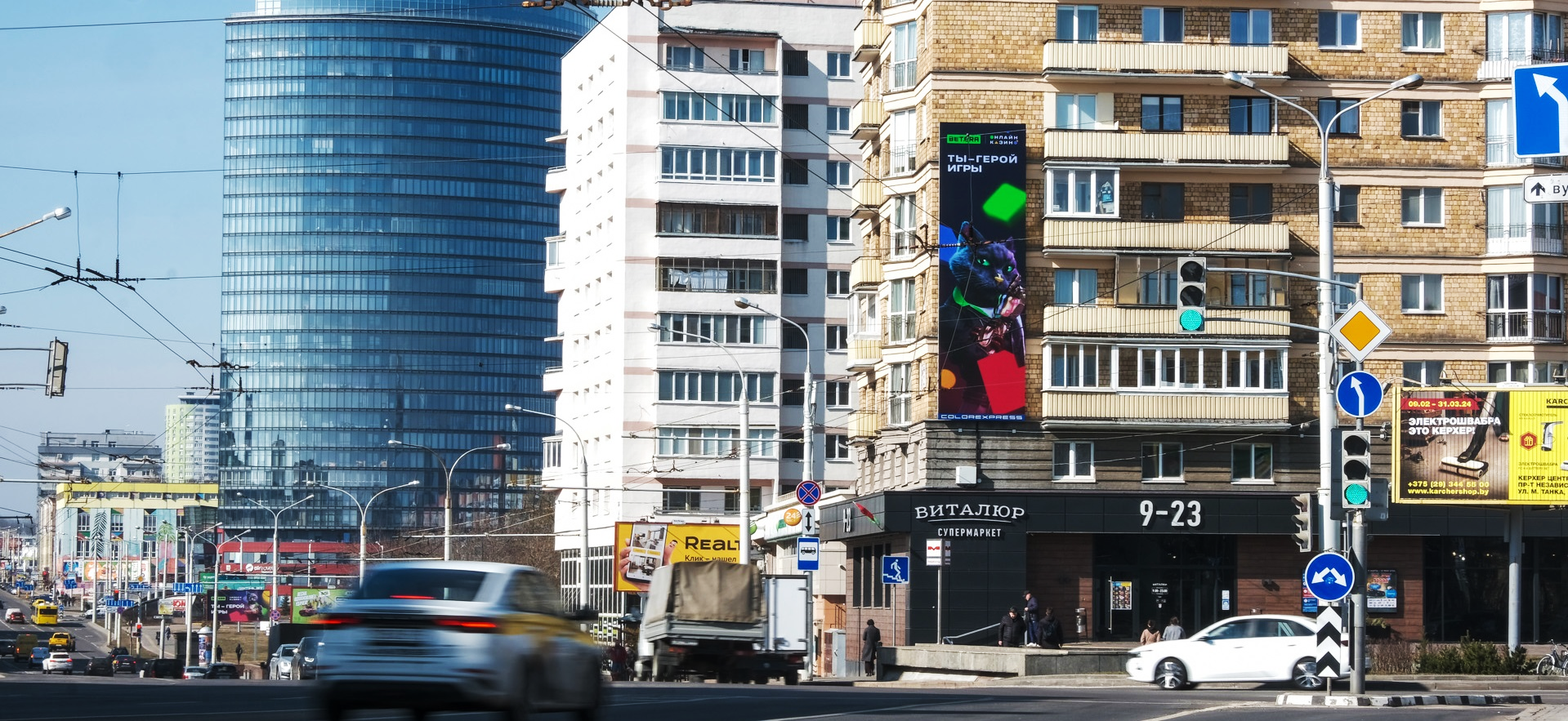 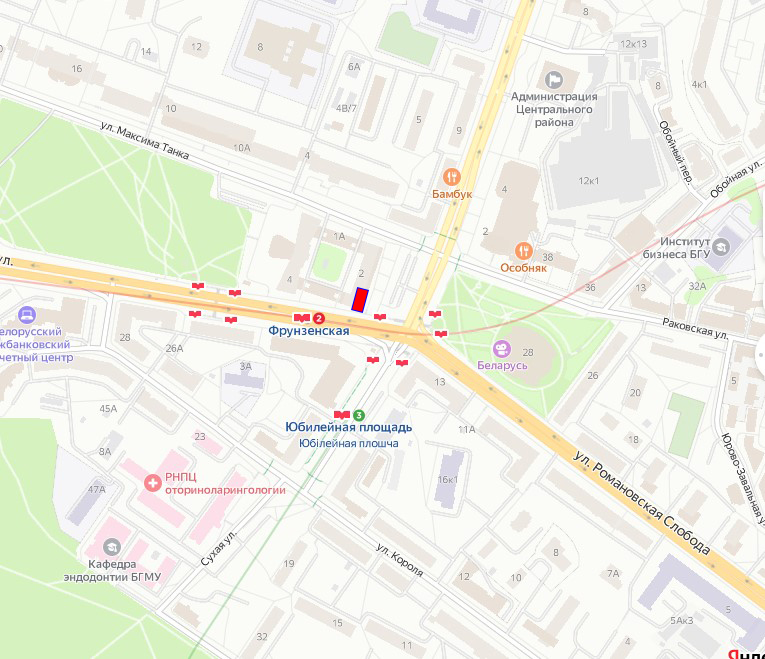 КАЛЬВАРИЙСКАЯ УЛ., 2
Шаг пикселя – 6,67 мм

Время работы экрана: с 07:00 до 23:00

Рядом расположены:  
ст. м. Фрунзенская, кинотеатр «Беларусь», ТЦ «Трюм», БЦ «Парус», Франсабанк, БПС-Сбербанк, Банк РРБ, РНПЦ Оториноларингологии, супермаркет «Соседи», Национальная школа красоты, кафе «Mak.by», «KFC», ресторан «Особняк», ночной клуб «Мулен Руж», кофейня «Varka Coffe», прокуратура г. Минска  
В направлении: ТЦ «Корона», ст. м. Пушкинская, ул. Тимирязева, ЖК «Каскад»

Оживленный транспортный поток и пешеходная зона. Наличие светофоров.
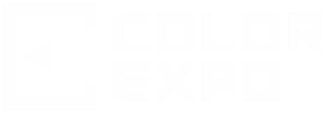 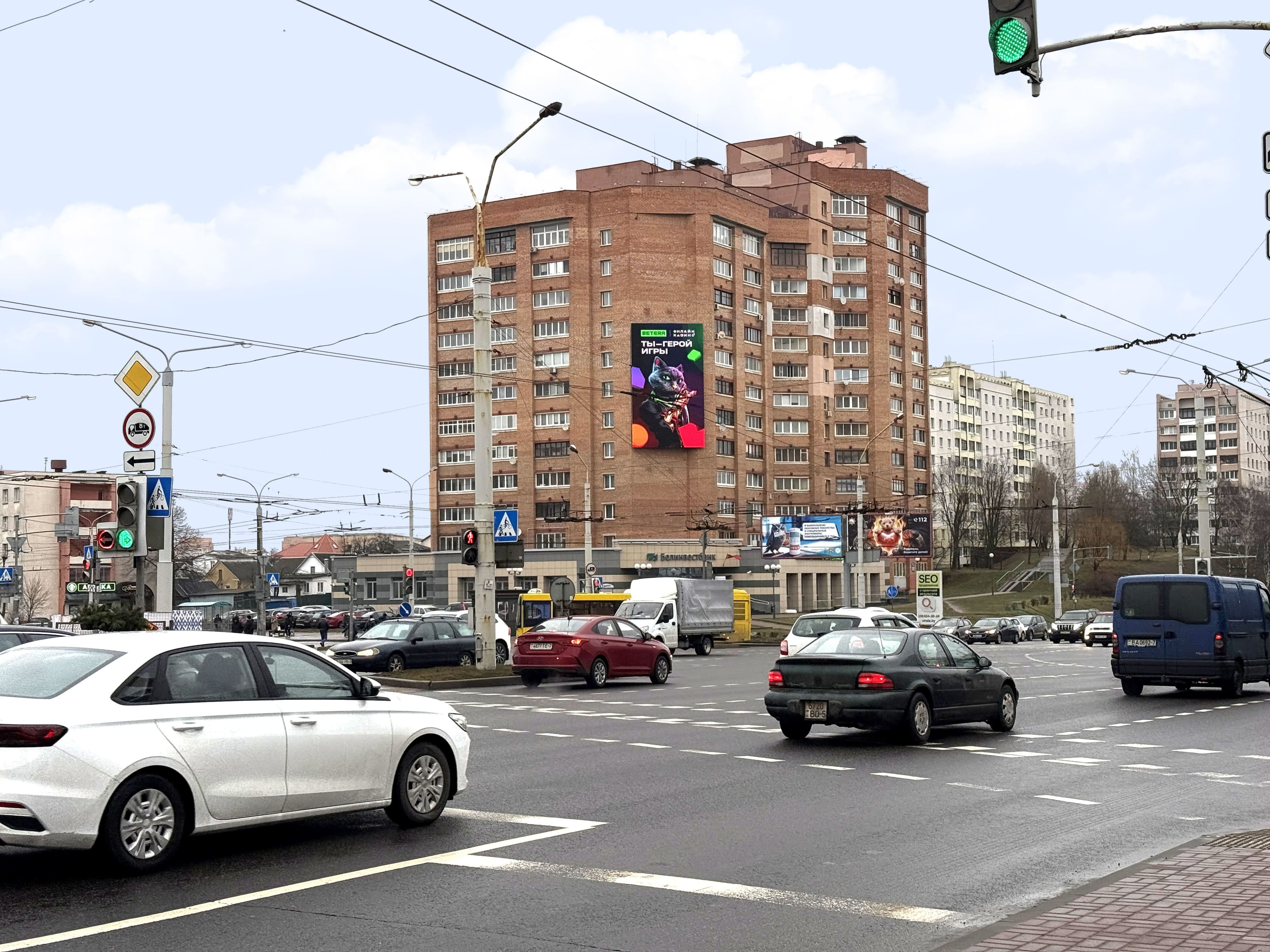 NEW с 01.01.2025  МЕДИАФАСАД  I 12х7м
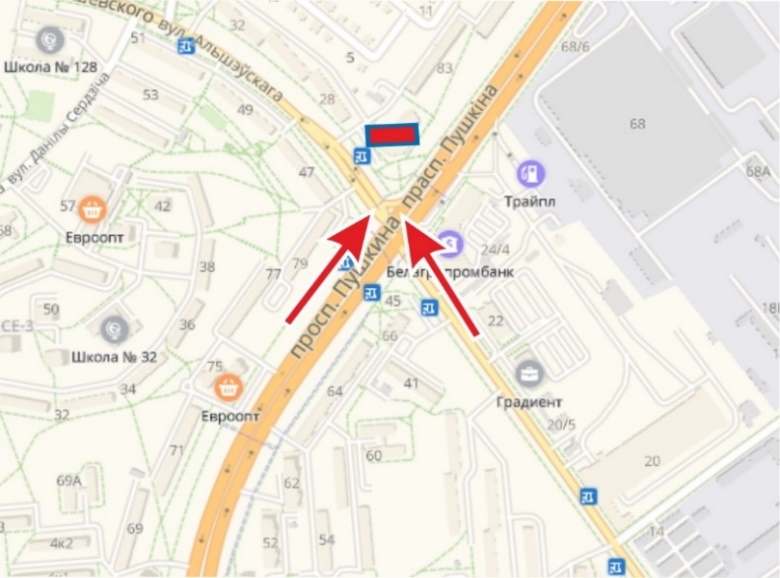 Пушкина пр-т, 81
Шаг пикселя – 10 мм

Время работы экрана: с 07:00 до 23:00

Рядом расположены:Белагропромбанк, Белинвестбанк, Беларусбанк, БЦ «Стильсервис», БЦ «Градиент»,  АЗС «Беларуснефть», кафе «Domino`s Pizza», «Mak.by» супермаркет «Евроопт», ст. м. Пушкинская, кинотеатр «Аврора», гостиница «Орбита», ул. Ольшевского.
Большой перекресток с активным трафиком.
В направлении: м-н Масюковщина, ул. Орловская, ул. Тимирязева, пр. Победителей, ТРЦ «Palazzo», 
ТРЦ «Корона Замок», Дворец Независимости, отель «Marriot», автосалоны «Тойота центр Минск», «Geely».

Оживленный транспортный поток и пешеходная зона. Наличие светофоров.
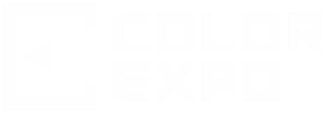 МЕДИАФАСАДЫ
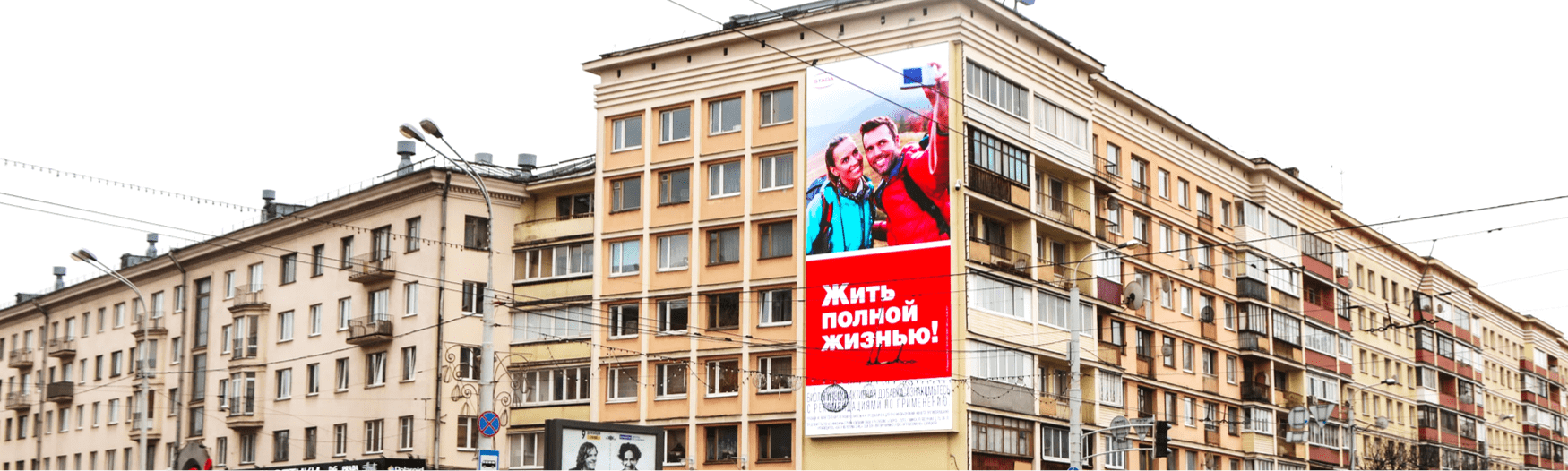 ВЫСОКОТЕХНОЛОГИЧНЫЙ
МЕДИАФАСАД
ЭФФЕКТИВНОСТЬ ДЛЯ БИЗНЕСА
MAX запоминаемость интерактивной рекламы; 
Визуальный контакт в 6,5 раз выше, чем у статичной рекламы;
Оперативное управление контентом при появлении новых задач, ребрендинге, появлении нового продукта/услуги;
Оптимизация бюджета при продвижении нескольких проектов, видов деятельности и т.д.
Широкий угол обзора;
Высокое качество изображения; 
Адаптивная яркость и контрастность в зависимости от условий окружающей среды.